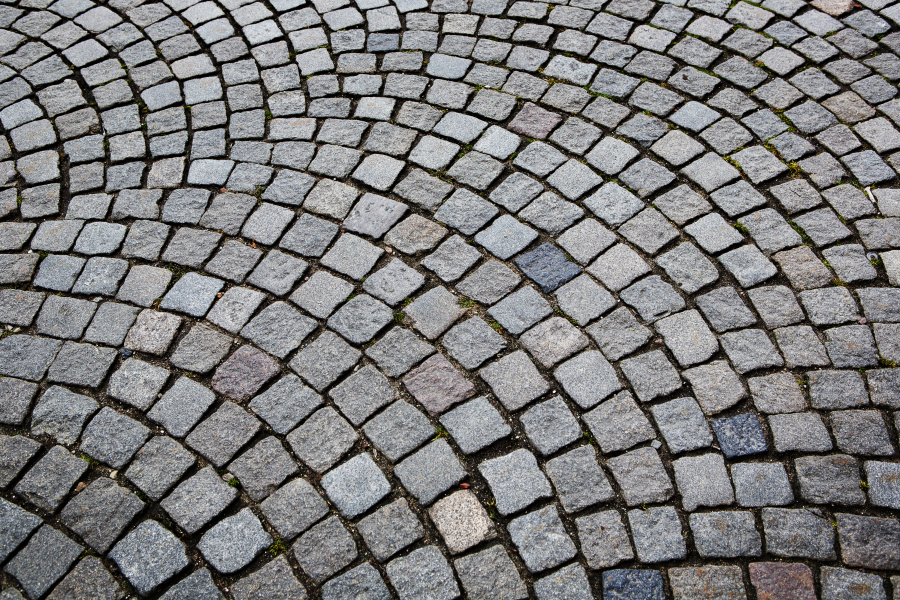 The HEAT Pufendorf Project
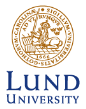 LUND, SWEDEN 2o may 2015
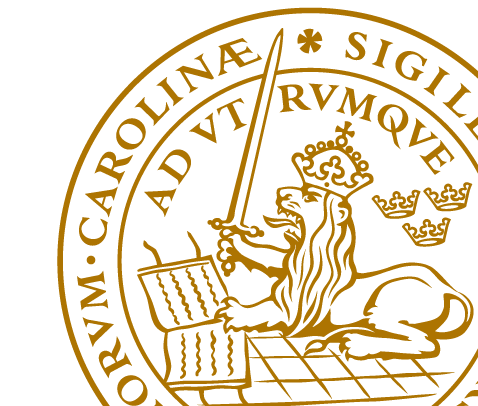 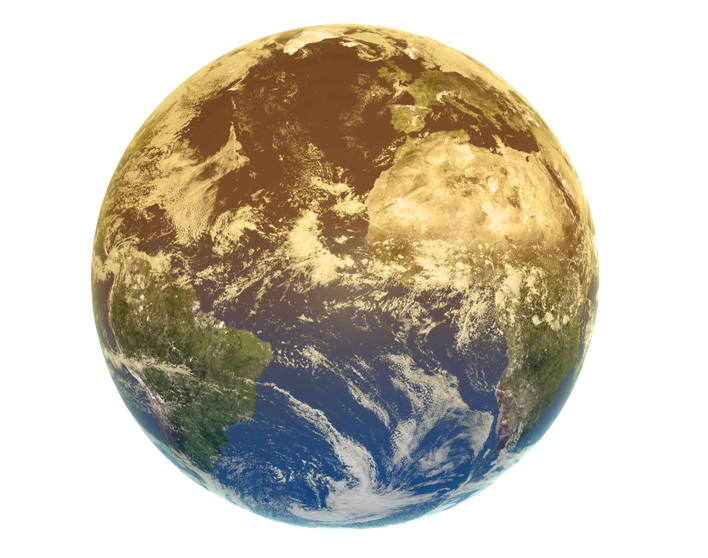 Aim
To develop a multi- and transdisciplinary research platform to better understand and develop solutions to the LOCAL problems caused by an increased global temperature
Water engeneering
Architecture
WTS
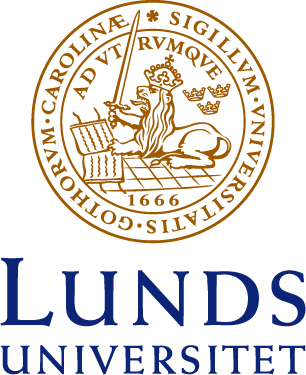 Human Ecologi
GIS center
Nuklear Physics
CEC
Occupational Health
Resilience centre
Public Health
EAT/IKDC
LUCSUS
PROBLEMS
IT WILL BECOME WARMER

WEAK GROUPS WILL SUFFER THE MOST

PERSONS LIVING IN A WARM CLIMATE WILL GET IT WARMER
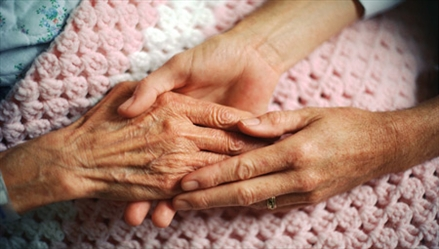 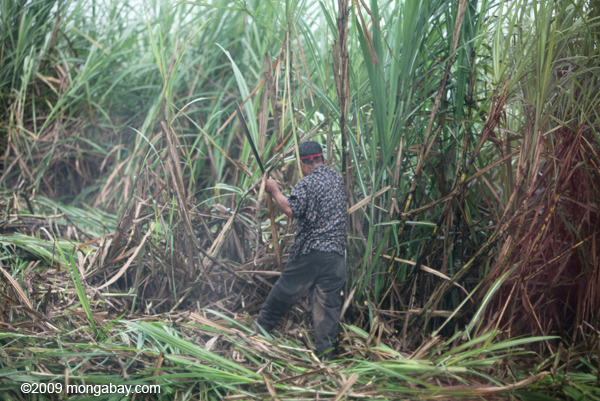 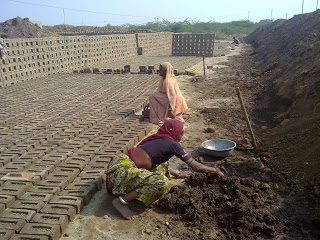 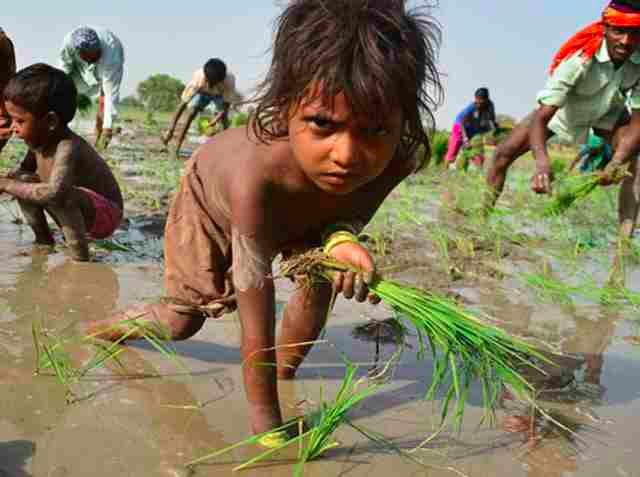 Problems dealt with: Heat and…
Health
Livelihoods
Migration
Work organisation
Urban planning
The role of technology
Intitutional capacity and learning
Urban planning MALMÖ LUND HJÄRUP
Air conditioning HANNOI
Urban planning and Heat Island ISTANBUL
Livelihood systems EAST AFRICA
CASES
Suger cane worksers 
COSTA RICA
Migration HIMALAYA
Heat and air pollution KARACCI
Brick workers INDIA
SOLUTIONS
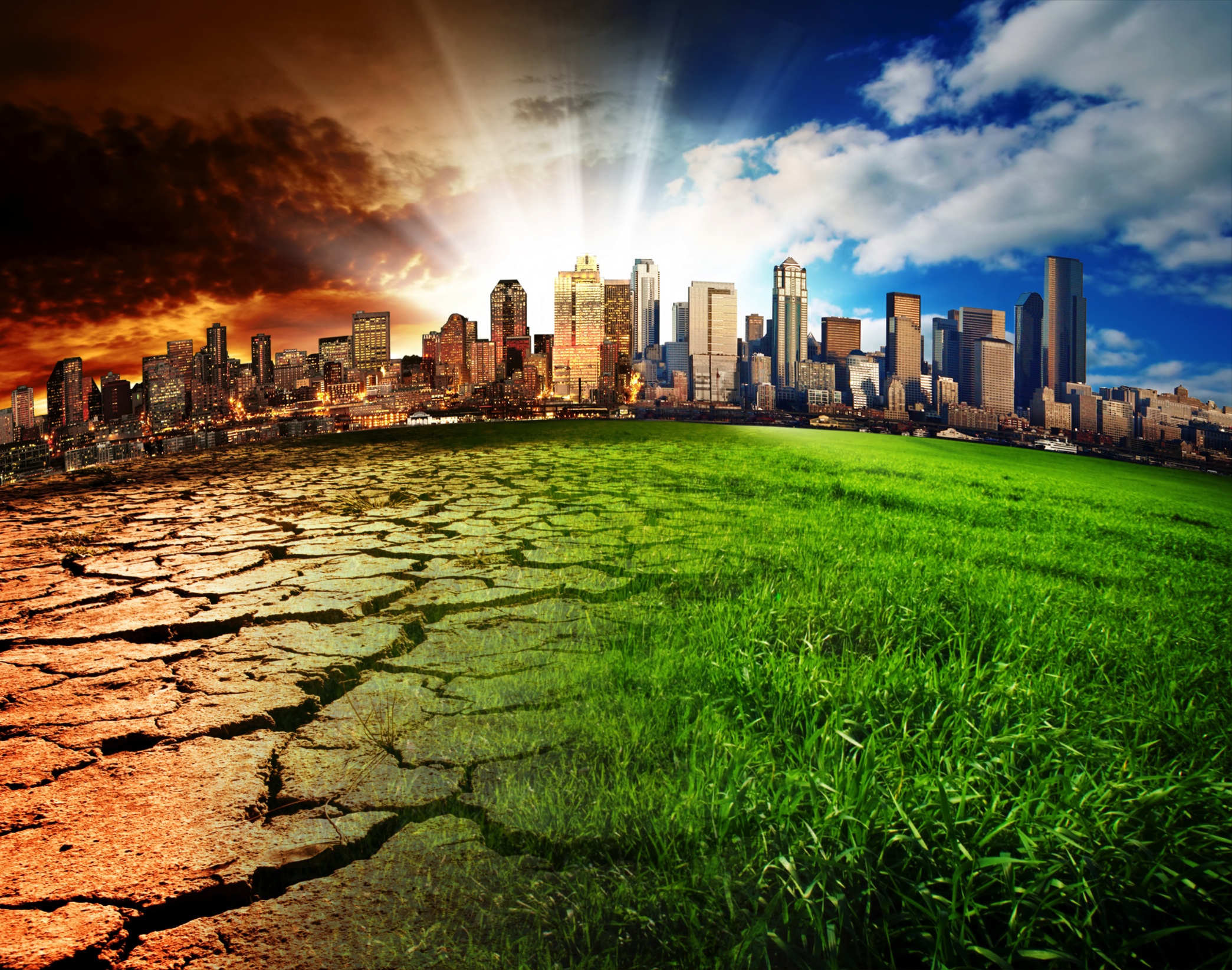 Development
Possible direction
Desired direction
Current state
Solutions dealt with
Better planning
New visions of a future society 
Old solutions in new dress- simple technology/ advanced technology
Increase institutional learning decrease institutional barriers
New economic system /large/small scale
Planning principles- think differently
THE REST OF THE AFTERNOON